Class Starters
Who was not here yesterday?
If you were in class yesterday:
Please turn in signature sheets
They go in top tray above my computer
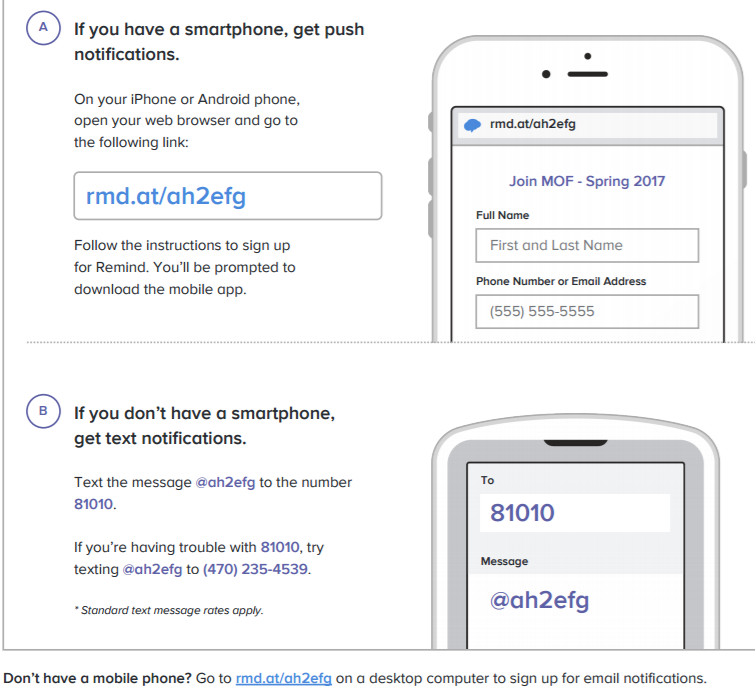 FRACTIONS
DECIMALS
PERCENTS
Essential Question
How do I express fractions as decimals ?
* Use long division
* Numerator goes inside
* Denominator goes outside
Express
as a decimal.
Example:
0
3
7
5
Begin long division
.
8
3
.00
0
Add decimal and zeros as needed
-24
Align decimal and divide
6
0
-56
Answer will:
4
0
-40
* Terminate
0
OR
* Repeat
Express
as a decimal.
You try:
0
7
5
.
4
3
.00
-28
2
0
-20
0
Essential Question
How do I express
mixed numbers as decimals ?
* Set up long division 
   on the fraction part
* Place whole number
   in front of decimal
Convert
to a decimal.
Example:
5
1
2
5
* Set up long division
    on the fraction part
    and complete the division.
.
8
1
.00
0
- 8
2
0
* Place whole number 
   in front of decimal
-16
4
0
-40
* This is the final answer
0
.
Convert
to a decimal.
You try:
12
6
2
5
.
8
5
.00
0
-48
2
0
-16
4
0
-40
0
.
Essential Question
How do I express 
 decimals as fractions?
* Convert decimal to
  base 10 fraction
* Simplify
Examples:
Convert decimal to base 10 fraction; simplify
4
2
0.4
=
=
10
5
35
7
0.35
=
=
100
20
28
14
7
7.28
7
7
7
=
=
=
100
50
25
You try
Convert decimal to base 10 fraction; simplify
8
4
0.8
=
=
10
5
4
2
1
0.04
=
=
=
100
25
50
36
18
9
3.36
3
3
3
=
=
=
100
50
25
Essential Question
How do I express Decimals as Percents?
* Move decimal point
   2 places to the right
* Add the % sign
Express  0.375  as a percent
Examples:
Move decimal point 2 places to the right and add the % sign.
37.5 %
0.375
=
Convert 2.867  to a percent
286.7 %
2.867
=
You Try
Convert decimals to percents
62.5 %
0.625
=
70 %
.7
0
=
Make sure there are at least two digits at the decimal points; add zero where needed (this does not change the value of the number).
Essential Question
How do I express Percents as decimals?
* Move decimal
   2 places to the left
* remove the % sign
Express 56.25 % as a decimal
Example:
Move decimal point 2 places to the LEFT and remove the % sign.
56.25 %
.5625
=
1.25
125 %
=
You try
Express the percents as decimals
97 %
.97
=
.035
0
3.5 %
=
42.8 %
.428
=
Essential Question
How do I express 
 fractions as  percents?
* Set up a proportion : "out of 100"
or
* Change fraction to  decimal, 
then change the decimal to percent
Express       as a percent.
Example:
Set up an  “ out of 100 ”  proportion
Convert numerator
x 25
1
25
25 %
=
=
4
100
x 25
Check to see how you would convert the first denominator to 100.
You try
Express        as a percent.
x 20
60
3
60 %
=
=
5
100
x 20
You try some more
Convert fractions to percents.
x 2
14
26 %
14 %
x 2
x 4
x 10
24
30
24 %
30 %
x 4
x 10
Or you can express fractions
 as percents by long division
1
0.25
=
4
Convert decimal to percent by moving 2 
decimal places to the right and adding % sign
0.25
25 %
25.0 %
or
=
You try:
Express fractions as percents by long division
87.5 %
0.875
=
125 %
1.25
=
37.5 %
.375
=
Essential Question
How do I express 
 percents as fractions?
* Divide the number by 100
* Remove the percent symbol
* Simplify
Examples:
Express percents to fractions by dividing by 100
30
3
30 %
=
=
100
10
3
6
6 %
=
=
100
50
180
18
180 %
=
=
100
10
You try
Express percents to fractions by dividing by 100
35
7
35 %
=
=
100
20
1
5
5 %
=
=
100
20
130
13
130 %
=
=
100
10